Le rôle de l’infirmière de pratique avancée en hématologie
Marylène Van Den Akker 
IPA d’onco-hématologie
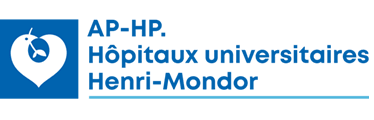 Qu’est ce que la pratique avancée?
Forme innovante de travail interprofessionnel
Modèle de prise en charge déjà existant depuis longtemps dans d’autres pays : Etats-Unis, Canada
Suivi de patient avec une pathologie chronique confié par le médecin à l’IPA pour répondre à des enjeux de santé publique (vieillissement de la population, augmentation du nombre de patients atteints de maladies chroniques, démographie médicale)
Reconnaissance des compétences infirmières
La loi :
Le statut d’infirmier en pratique avancée a été créé par l’article 119 de la loi de janvier 2016 de modernisation du système de santé
Les textes d’application de cette loi ont été publiés au journal officiel le 19 juillet 2018 et fixe : 
La formation
Les champs de compétences
Liste des examens complémentaires et prescriptions possibles par l’IPA
Nouveau décret le 11 mars 2022 modifiant la liste des examens qui peuvent être prescrit par l’IPA (transfusions..)
La formation et les champs de compétences :
3 ans d’exercice obligatoire en tant qu’infirmier 
Formation universitaire de 2 ans de grade master pour l’obtention d’un diplôme d’état d’infirmier en pratique avancée 
1ère année : tronc commun
2ème année : choix d’une spécialité parmi les 5 existantes 
	- PCS : Polypathologies chroniques stabilisés (cardiologie, diabétologie, neurologie)
	- Néphrologie : dialyse et transplantation rénale
	- Onco-hématologie 
	- Psychiatrie 
	- Urgences depuis le 25 octobre 2021
2 stages obligatoires : stage de 2 mois en 1ère année, et 4 mois en 2ème année
Réalisation d’un mémoire de fin d’études
Le cadre permettant l’exercice en PA :
Protocole d’organisation : protocole signé par les médecins et l’IPA qui fixe les règles de l’exercice de chaque IPA.  
Recueil du consentement des patients : note d’information et non-opposition
Les missions :
Activité clinique+++ : 
suivi des patients en HDJ pour leur traitement d’induction (daratumumab-VC) ou d’entretien (daratumumab mensuel) avec vérification bilan sanguin, examen clinique avec recherche des signes de décompensation cardiaque, prise de constantes, prescription chimiothérapie, renouvellement des ordonnances, administration traitement SC, réalisation des CR et prescription examens complémentaires si nécessaires
Suivi des patients en consultation après traitement : surveillance CLL
Travail en binôme avec le médecin référent du patient++++ (hématologue et cardiologue, si problème le patient est vu par le médecin)
Recherche : participation à des études de recherche clinique
Formation : formation des EIPA et des collègues IDE si nécessaire
Ce qu’apporte une IPA ?
Relationnel : personne de référence pour le patient, facilement joignable
Accompagnement et éducation thérapeutique : gestion des effets secondaires des traitements, conseils IDE variés (alimentation, hydratation peau,…)
Coordination entre les services hématologie et cardiologie
Organisation : gain de temps pour médecins et patients
Merci de votre attention !